Kouluterveyskyselyn tuloksia- päihteet ja riippuvuudet
v. 2021
Lähde: Kouluterveyskyselyn tulokset – THL

sade.rytkonen@kuh.fi
6.10.2021
Kouluterveyskysely
Kouluterveyskyselyyn osallistuvat seuraavat ryhmät:
perusopetuksen 4. ja 5. vuosiluokan oppilaat
perusopetuksen 8. ja 9. vuosiluokan oppilaat
lukiokoulutuksen 1. ja 2. vuoden opiskelijat
ammatillisten oppilaitosten 1. ja 2. vuoden opiskelijat*
	* Ammatillisissa oppilaitoksissa kyselyyn osallistuvat ammatillista 	perustutkintoa opiskelevat alle 21-vuotiaat.

Kouluterveyskysely toteutetaan joka toinen vuosi. Tietoja on kerätty perusopetuksen 8. ja 9. luokkaa käyviltä vuodesta 1996, lukioissa vuodesta 1999 ja ammatillisissa oppilaitoksissa vuodesta 2008 alkaen. Perusopetuksen 4. ja 5. luokkaa käyvät lapset ovat mukana vuodesta 2017 alkaen. Perusopetuksen 4. ja 5. vuosiluokan oppilaiden huoltajat ovat vastanneet kyselyyn vuosina 2017 ja 2019. Jatkossa huoltajien kysely toteutetaan harvemmin. Vuoden 2021 valtakunnalliset ja alueelliset tulokset julkaistiin 17.9.2021

Kouluterveyskyselyssä tietosuojan takia tuloksia ei julkaista, jos vastaajamäärä on alle 30. Tuloksia ei myöskään julkaista, kun tapauksia on alle 5 ja vastaajamäärä on alle 60. Jos alle 30 poikaa tai tyttöä on vastannut, kummankaan ryhmän tuloksia ei julkaista
Kouluterveyskysely - THL
sade.rytkonen@kuh.fi
Yhteenveto päihteet ja riippuvuudet Pohjois-Savon hyvinvointialueella v. 2021 kouluterveyskyselyn mukaan
Kehitettävää
Hyvää
Alaikäisten savukeostot vähittäismyynnistä (8 ja 9.lk 6,2%) on kasvussa kuten myös ammatillisen opiskelijoiden (10,1%) parissa. 
Alaikäisten savukehankinnat välittämisen kautta ovat ammatillisen opiskelijoiden parissa kasvussa (84,3%), vaikkakin suurimmat lukemat ovat lukiolaisten parissa 91%.
Alaikäisten välittämisen kautta hankkia alkoholi on ammatillisen opiskelijoiden parissa kasvussa (91,8% v. 2021)
Alaikäisten perhepiiristä hankkima alkoholi on kasvussa kaikilla kouluasteilla. 8. ja 9.lk parissa eniten alkoholia perhepiiristä hankintaan Leppävirralla (52,8%), Kiuruvedellä (50,8%) sekä Lapinlahdella (50%).
Laittomien huumeiden kokeilut ja kannabiskokeilut ovat kasvussa toisen asteen opiskelijoiden parissa (lukio 2,7% ja ammatill 5,3%). 8 ja 9.lk parissa kannabiskokeiluja on eniten Suonenjoella (7,2%) ja Varkaudessa (5,9%).
Viimeisen 30 päivän aikana kannabista käyttävien tai jonkin muun huumaavan aineen käyttäjien määrä on kasvanut peruskoulun 8. ja 9.lk (3.8% v.2021)  ja lukiolaisten (lukio 1,2%) parissa.
Omalla paikkakunnalla on helppo hankkia huumeita (8. ja 9.lk 49%, lukio 58,7%, ammatill 62,6%).
Alkoholin juomisen humalaan asti (8. ja 9.lk 26,6%, lukio 47,1%, ammatill 53.1%) sekä kannabiksen polttamisen (8. ja 9.lk 12%, lukio 17,5%, ammatill 20%) hyväksyy ikäisillään edelleen lähes yhtä moni kuin pari vuotta sitten 
Yhä useampi peruskoulun 8. ja 9.lk (37,1%)  ja lukion opiskelija (39,5%) on huomannut usein olevansa netissä, vaikka ei ole huvittanut
Yhä useampi ei ole syönyt tai nukkunut netin takia kaikilla kouluasteilla. 8. ja 9.lk nuorista netti aiheuttaa haittaa Pohjois-Savossa 13,3%:lle ja Kiuruvedellä eniten eli joka kolmannelle Kiuruveden nuorille.
Tupakka- ja sähkötupakkatuotteiden käyttö on vähentynyt kaikilla kouluasteilla
Nuuskan käyttö on vähentynyt kaikilla kouluasteilla. Eniten nuuskaa käytetään ammatillisen opiskelijoiden parissa (71,6%)
Raittiiden nuorten määrä on kasvussa kaikilla kouluasteilla (8. ja 9.lk 61,9%, lukio 41% ja ammatill 31,4%). Eniten raittiita 8. ja 9.lk on Lapinlahdella (71,1%)
Tosi humalassa vähintään kerran kuukaudessa olevien määrä ja alkoholia viikoittain käyttävien määrä on laskussa kaikilla kouluasteilla, erityisesti ammatillisen opiskelijoiden parissa (25,6%). Eniten 8. ja 9.lk humalajuomista on Pielavedellä (20,9%) ja Tuusniemellä (16,7%).
Alaikäisten alkoholin ostot vähittäismyynnistä ovat laskussa (8. ja 9.lk 5,5%, lukio 3,9% ja ammatill 5,7%).
Yhä harvempi hyväksyy ikäisillään tupakan (8. ja 9.lk 27,3%), sähkötupakan (8. ja 9.lk 31,8%), nuuskan (8. ja 9.lk 26%) tai alkoholin (8. ja 9.lk 56,5%) käytön
Rahapelaamisen määrä on vähentynyt kaikilla kouluasteilla. 8. ja 9.lk parissa rahapelaamista on eniten Leppävirralla (10.1%) ja Tuusniemellä (7,7%).
sade.rytkonen@kuh.fi
Päihteet
4. ja 5.lk tuloksia
Käyttänyt jotain tupakkatuotetta tai sähkösavuketta vähintään kerran, %
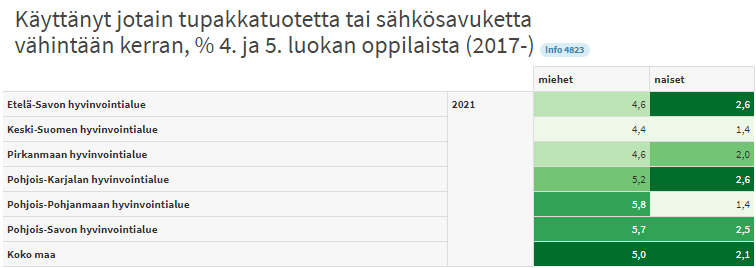 sade.rytkonen@kuh.fi
Käyttänyt jotain tupakkatuotetta tai sähkösavuketta vähintään kerran, %
sade.rytkonen@kuh.fi
Tupakoinut vähintään kerran, %
sade.rytkonen@kuh.fi
Tupakoinut vähintään kerran, %
sade.rytkonen@kuh.fi
Nuuskannut vähintään kerran, %
sade.rytkonen@kuh.fi
Nuuskannut vähintään kerran, %
sade.rytkonen@kuh.fi
Käyttänyt sähkösavukkeita vähintään kerran, %
sade.rytkonen@kuh.fi
Käyttänyt sähkösavukkeita vähintään kerran, %
sade.rytkonen@kuh.fi
Ainakin toinen vanhemmista tupakoi, % (ei ole kysytty aikaisemmin tätä kysymystä)
sade.rytkonen@kuh.fi
Ainakin toinen vanhemmista tupakoi, %
sade.rytkonen@kuh.fi
8. ja 9.lk, lukio ja ammatillinen tuloksia
Käyttänyt jotain tupakkatuotetta tai sähkösavuketta vähintään kerran, %
sade.rytkonen@kuh.fi
Käyttänyt jotain tupakkatuotetta tai sähkösavuketta vähintään kerran, %
sade.rytkonen@kuh.fi
Käyttää päivittäin jotain tupakkatuotetta tai sähkösavuketta, %
sade.rytkonen@kuh.fi
Käyttää päivittäin jotain tupakkatuotetta tai sähkösavuketta, %
sade.rytkonen@kuh.fi
Käyttää päivittäin jotain tupakkatuotetta tai sähkösavuketta, %
sade.rytkonen@kuh.fi
Tupakoi päivittäin, %
sade.rytkonen@kuh.fi
Tupakoi päivittäin, %
sade.rytkonen@kuh.fi
Tupakoi päivittäin, %
sade.rytkonen@kuh.fi
Nuuskaa päivittäin, %
sade.rytkonen@kuh.fi
Nuuskaa päivittäin, %
sade.rytkonen@kuh.fi
Nuuskaa päivittäin, %
sade.rytkonen@kuh.fi
Käyttää sähkösavuketta päivittäin, %
sade.rytkonen@kuh.fi
Käyttää sähkösavuketta päivittäin, %
sade.rytkonen@kuh.fi
Alaikäisten savukeostot vähittäismyynnistä, %
sade.rytkonen@kuh.fi
Alaikäisten savukeostot vähittäismyynnistä, %
sade.rytkonen@kuh.fi
Alaikäisten savukehankinnat välittämisen kautta, %
sade.rytkonen@kuh.fi
Alaikäisten savukehankinnat välittämisen kautta, %
sade.rytkonen@kuh.fi
Raittius, %
sade.rytkonen@kuh.fi
Raittius, %
sade.rytkonen@kuh.fi
Raittius, %
sade.rytkonen@kuh.fi
Tosi humalassa vähintään kerran kuukaudessa, %
sade.rytkonen@kuh.fi
Tosi humalassa vähintään kerran kuukaudessa, %
sade.rytkonen@kuh.fi
Tosi humalassa vähintään kerran kuukaudessa, %
sade.rytkonen@kuh.fi
Käyttää alkoholia viikoittain, %
sade.rytkonen@kuh.fi
Käyttää alkoholia viikoittain, %
sade.rytkonen@kuh.fi
Alaikäisten alkoholin ostot vähittäismyynnistä, %
sade.rytkonen@kuh.fi
Alaikäisten alkoholin ostot vähittäismyynnistä, %
sade.rytkonen@kuh.fi
Alaikäisten välittämisen kautta hankkima alkoholi, %
sade.rytkonen@kuh.fi
Alaikäisten välittämisen kautta hankkima alkoholi, %
sade.rytkonen@kuh.fi
Alaikäisten perhepiiristä hankkima alkoholi, %
sade.rytkonen@kuh.fi
Alaikäisten perhepiiristä hankkima alkoholi, %
sade.rytkonen@kuh.fi
Kokeillut laittomia huumeita ainakin kerran, %
sade.rytkonen@kuh.fi
Kokeillut laittomia huumeita ainakin kerran, %
sade.rytkonen@kuh.fi
Kokeillut laittomia huumeita ainakin kerran, %
sade.rytkonen@kuh.fi
Kokeillut kannabista ainakin kerran, %
sade.rytkonen@kuh.fi
Kokeillut kannabista ainakin kerran, %
sade.rytkonen@kuh.fi
Kokeillut kannabista vähintään kaksi kertaa, %
sade.rytkonen@kuh.fi
Kokeillut kannabista vähintään kaksi kertaa, %
sade.rytkonen@kuh.fi
Kokeillut kannabista vähintään kaksi kertaa, %
sade.rytkonen@kuh.fi
Käyttänyt kannabista viimeisen 30 päivän aikana, %
sade.rytkonen@kuh.fi
Käyttänyt kannabista viimeisen 30 päivän aikana, %
sade.rytkonen@kuh.fi
Käyttänyt jotain muuta huumaavaa ainetta viimeisen 30 päivän aikana, %
sade.rytkonen@kuh.fi
Käyttänyt jotain muuta huumaavaa ainetta viimeisen 30 päivän aikana, %
sade.rytkonen@kuh.fi
Omalla paikkakunnalla helppo hankkia huumeita, %
sade.rytkonen@kuh.fi
Omalla paikkakunnalla helppo hankkia huumeita, %
sade.rytkonen@kuh.fi
Omalla paikkakunnalla helppo hankkia huumeita, %
sade.rytkonen@kuh.fi
Hyväksyy päihteet
sade.rytkonen@kuh.fi
Hyväksyy ikäisillään…
sade.rytkonen@kuh.fi
Hyväksyy ikäisillään…
sade.rytkonen@kuh.fi
Hyväksyy ikäisillään…
sade.rytkonen@kuh.fi
Hyväksyy ikäisillään…
sade.rytkonen@kuh.fi
Hyväksyy ikäisillään…
sade.rytkonen@kuh.fi
Hyväksyy ikäisillään…
sade.rytkonen@kuh.fi
Hyväksyy ikäisillään…
sade.rytkonen@kuh.fi
Hyväksyy ikäisillään…
sade.rytkonen@kuh.fi
Hyväksyy ikäisillään…
sade.rytkonen@kuh.fi
Hyväksyy ikäisillään…
sade.rytkonen@kuh.fi
Hyväksyy ikäisillään…
sade.rytkonen@kuh.fi
Hyväksyy ikäisillään…
sade.rytkonen@kuh.fi
Hyväksyy päihteet
sade.rytkonen@kuh.fi
Hyväksyy päihteet
sade.rytkonen@kuh.fi
Hyväksyy päihteet
sade.rytkonen@kuh.fi
Riippuvuudet
Rahapelaaminen
Nettiriippuvuus
Pelaa rahapelejä viikoittain, %
sade.rytkonen@kuh.fi
Pelaa rahapelejä viikoittain, %
sade.rytkonen@kuh.fi
Pelaa rahapelejä viikoittain, %
sade.rytkonen@kuh.fi
Yrittänyt usein viettää vähemmän aikaa netissä, mutta ei ole onnistunut, %
sade.rytkonen@kuh.fi
Yrittänyt usein viettää vähemmän aikaa netissä, mutta ei ole onnistunut, %
sade.rytkonen@kuh.fi
Kokenut usein, että pitäisi viettää aikaa muutoin kuin netissä, %
sade.rytkonen@kuh.fi
Kokenut usein, että pitäisi viettää aikaa muutoin kuin netissä, %
sade.rytkonen@kuh.fi
Huomannut usein olevansa netissä vaikka ei ole huvittanut, %
sade.rytkonen@kuh.fi
Huomannut usein olevansa netissä vaikka ei ole huvittanut, %
sade.rytkonen@kuh.fi
Tuntenut olonsa usein hermostuneeksi, kun ei ole päässyt nettiin, %
sade.rytkonen@kuh.fi
Tuntenut olonsa usein hermostuneeksi, kun ei ole päässyt nettiin, %
sade.rytkonen@kuh.fi
Ei ole usein syönyt tai nukkunut netin takia, %
sade.rytkonen@kuh.fi
Ei ole usein syönyt tai nukkunut netin takia, %
sade.rytkonen@kuh.fi